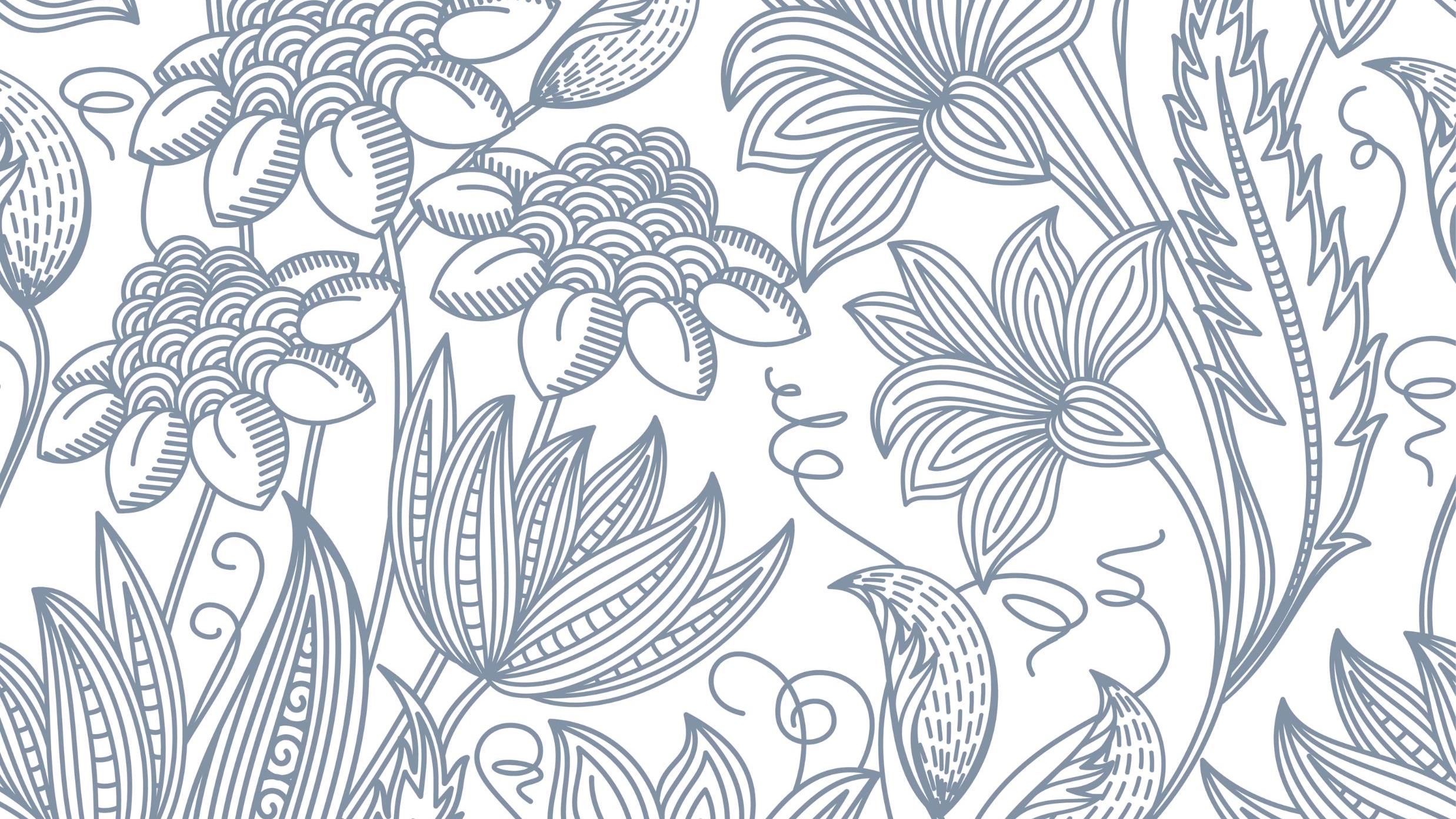 Οι γυΝΑΙΚΕΣ ΤΟΥ ΒΥΖΑΝΤΙΟΥ
Φούτση Φιλίππα
Βενέτη Μυρτώ
Ψεγιαννάκη Δαναή
ΓΕΝΙΚΕΣ ΠΛΗΡΟΦΟΡΙΕΣ
Η ζωή μίας γυναίκας στη Βυζαντινή Αυτοκρατορία καθοριζόταν από τους νόμους, αλλά και το δίκαιο που θέσπιζαν οι άνδρες. Σε μία κοινωνία, όπου οι γυναίκες βρίσκονταν σε θέση κατώτερη από αυτή των ανδρών, υπήρχαν κάποιες ευκαιρίες για αυτές.Με την εμφάνιση του Χριστιανισμού και την έντονη επίδρασή του, αυτές όλο και περισσότερο κατακτούσαν μία καλύτερη θέση.
ΟικογενεΙα
Από τη γέννησή της και ύστερα, αποκτά έναν πολύ ενεργό ρόλο μέσα στο σπίτι. Στην αρχή ως κόρη, αργότερα ως σύζυγος και μητέρα. Ένας γάμος προϋπέθετε πάντοτε την απόκτηση τέκνων. Ήταν κοινωνικά μη αποδεκτό ένα ζευγάρι να μην γεννήσει παιδιά και αν αυτό συνέβαινε, στιγμάτιζε την οικογένεια. Είχε το δικαίωμα η γυναίκα να χωρίσει τον άνδρα της σε περίπτωση που δεν ήταν γόνιμος. Όσες, μάλιστα, δεν ήταν δυνατό να μείνουν έγκυοι προσεύχονταν στον Θεό ή σε Αγίους για βοήθεια. Αν και πάλι δεν γεννούσαν, η ευθύνη έπεφτε κατά κανόνα μόνο σε αυτές. Η επιθυμία για παιδί ήταν έντονη από την αρχή και, μάλιστα, είχαν προτίμηση στους άρρενες. Στην περίπτωση των κοριτσιών, όταν έρχονταν στη ζωή, αυτό συνδεόταν άρρηκτα με τη γέννηση μίας Αγίας. Δηλαδή οι πρωτότοκες θεωρείτο ότι θα γίνονταν αγίες. Οι Βυζαντινοί πίστευαν ότι είναι αδικία και ατυχία για την οικογένειά τους να φέρουν στον κόσμο ένα κορίτσι.
Η τύχη των κοριτσιών βρισκόταν στα χέρια των πατεράδων. Οι γυναίκες είτε παντρεύονταν είτε γίνονταν μοναχές. Ένας πατέρας είχε τη δύναμη μέχρι και να πουλήσει τα παιδιά του ή να τα ορίσει ως ενέχυρα. Θεωρούνταν οικονομικά «ανταλλάγματα». Σύμφωνα με το ρωμαϊκό δίκαιο, μία γυναίκα ως μητέρα δεν απολάμβανε δικαιώματα. Αυτή η τακτική άλλαξε με την παρέμβαση πολλών, ανάμεσα σε αυτούς και η δυναστεία των Ισαύρων. Φυσικά, μέσα στην οικογένεια έπαιζε ρόλο πολύ πιο ενεργό από τον πατέρα. Συνδεόταν βαθιά με τα παιδιά και αναλάμβανε την πλήρη ανατροφή τους. Ακόμα και μετά τον θάνατο του συζύγου, αν δεν έκανε δεύτερο γάμο, έμενε πιστή στην οικογένειά της. Σε περίπτωση που αδυνατούσαν να τα θρέψουν αυτή και ο άνδρας, τα τέκνα τα αναλάμβανε το ορφανοτροφείο ή βρεφοτροφείο.
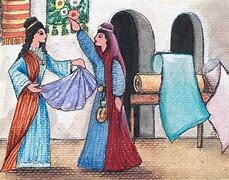 εκπαιδευση
Θεωρητικά, οι Βυζαντινοί προόριζαν μία γυναίκα να γίνει μητέρα και όχι να μορφωθεί ή να αποκτήσει αξιώματα. η εκπαίδευση των κοριτσιών στο Βυζάντιο, με τη διδασκαλία ανάγνωσης, γραφής, ιεράς ιστορίας, αριθμητικής και ωδικής, άρχιζε στην ηλικία των έξι και διαρκούσε κατά κανόνα τρία χρόνια
Εφόσον ξόδευαν τον περισσότερο χρόνο τους εντός της οικίας, οι ασχολίες τους ήταν συνδεδεμένες με το νοικοκυριό, κάτι που δεν απαιτούσε την κατοχή ιδιαίτερων γνώσεων. Από τον 11ο-12ο αιώνα, ωστόσο, σημειώθηκε μία αλλαγή. Λόγω των καινούριων τακτικών της ανερχόμενης αριστοκρατίας, η οποία επεδείκνυε ιδιαίτερη προτίμηση στις επιγαμίες, η θέση των γυναικών ισχυροποιήθηκε. Οι γυναίκες ήταν πλέον κάτοχοι και διαχειριστές μεγάλων περιουσιών. Η Άννα Κομνηνή, μία εξαίσια προσωπικότητα, αποτελεί πρότυπο μορφωμένης γυναικός. οι πραγματικά λόγιες γυναίκες και αυτές που αποκτούσαν γνώσεις ήταν αυτές που ανήκαν στην ανώτερη τάξη. Οι υπόλοιπες, δηλαδή αυτές που βρίσκονταν στα χαμηλά στρώματα, δεν είναι λογικό να υποθέσουμε ότι είχαν την ίδια τύχη.
ΚΟΙΝΩΝΙΑ
Γενικά ήταν πολλές φορές απούσες στις συναθροίσεις και μόνο οι άνδρες ήταν παρόντες σε αυτές. Οι έξοδοί τους γίνονταν σχεδόν αποκλειστικά για τον εκκλησιασμό. Η διαχείριση όλου του νοικοκυριού ήταν ευθύνη της γυναίκας. Μαγείρευε, τάιζε τα παιδιά και έφερνε εις πέρας όλες τις οικιακές εργασίες. Οι Βυζαντινές ασχολούνταν και με άλλες ασχολίες, λ.χ. την ύφανση.
Εβγαιναν έξω, για να παρακολουθήσουν κάποια ακολουθία ή μυστήριο στην εκκλησία. Σε αυτόν μόνο τον χώρο μπορούσαν να απολαμβάνουν μία ισότητα, δεδομένου ότι υπήρχαν και γυναίκες Αγίες. Στις εξωτερικές εμφανίσεις τους είχαν πάντα συνοδό, είτε σε απλούς περιπάτους είτε σε ταξίδια. Οι επαφές τους με άνδρες ήταν περιορισμένες, και αν συνέβαινε, συνήθως μόνο με μοναχούς. Βέβαια, από τον 10ο αι. και εξής πληροφορούμαστε από τις πηγές (π.χ. αγιολογικά κείμενα) ότι οι γυναίκες έπαιζαν σημαντικό ρόλο στη βιοτεχνία, αλλά και στην πώληση προϊόντων στις αγορές, οπότε εκ των πραγμάτων οι κοινωνικές συναναστροφές τους ήταν περισσότερες.
ενδυμασια
Η σεμνότητα ήταν σημαντική για όλους, εκτός από τους πολύ πλούσιους, και οι περισσότερες γυναίκες εμφανίζονται σχεδόν εξ ολοκλήρου καλυμμένες με μάλλον χωρίς σχήμα ενδύματα, τα οποία έπρεπε να είναι σε θέση να φροντίσουν μία περίοδο εγκυμοσύνης. Το βασικό ένδυμα στις αρχές της Αυτοκρατορίας φτάνει ως τους αστραγάλους, με ψηλό στρογγυλό γιακά και μανίκια σφιχτά στον καρπό. Οι παρυφές και οι μανσέτες μπορεί να είναι διακοσμημένα με κέντημα, με μία τέτοια ταινία γύρω από το άνω μέρος του μανικιού. Τον 10ο και τον 11ο αιώνα ένα φόρεμα με φουσκωτά μανίκια, τελικά πολύ γεμάτο στον καρπό, γίνεται όλο και πιο δημοφιλές, πριν εξαφανιστεί. Οι εργαζόμενες γυναίκες εμφανίζονται με τα μανίκια δεμένα. Στα φορέματα των κυριών της Αυλής αυτό μπορεί να συνοδεύεται από μία λαιμόκοψη σχήματος V. Οι ζώνες φοριούνταν ως συνήθως, πιθανώς με άγκιστρα για να στηρίξουν τη φούστα. Μπορεί να ήταν υφασμάτινες πιο συχνά από ό,τι δερμάτινες και εμφανίζονται μερικές ζώνες με φούντες
Έχει βρεθεί μία μεγάλη ποικιλία υποδημάτων, με σανδάλια, εμβάδες (παντόφλες) και δερμάτινες μπότες, όλα συνηθισμένα σε εικονογραφήσεις χειρόγραφων και ανασκαφικά ευρήματα, όπου πολλά είναι διακοσμημένα με διάφορους τρόπους. Το κόκκινο χρώμα, που προοριζόταν για χρήση σε Αυτοκρατορικά παπούτσια, είναι στην πραγματικότητα το πιο κοινό χρώμα για τα γυναικεία παπούτσια. Τα σακούλια για τα χρήματα είναι σπάνια ορατά και φαίνεται να έχουν κατασκευαστεί από ύφασμα που ταιριάζει με το φόρεμα, ή ίσως διπλώνεται μέσα στη ζώνη
Οι χορεύτριες παρουσιάζονται με ειδικό φόρεμα, που περιλαμβάνει κοντομάνικα ή αμάνικα φορέματα, τα οποία μπορεί (ή όχι) να έχουν λεπτότερο μανίκι από ένα εσώτερο ρούχο. Έχουν σφιχτές φαρδιές ζώνες και οι φούστες τους έχουν ένα απαστράπτον και διαφορετικού χρώματος στοιχείο, πιθανώς σχεδιασμένο να ανεβαίνει, καθώς περιστρέφεται σε χορούς.Μία παρατήρηση της Άννας Κομνηνής για τη μητέρα της υποδηλώνει ότι η μη εμφάνιση του πήχη επάνω από τον καρπό ήταν ένα ιδιαίτερο δείγμα της βυζαντινής σεμνότητας
ΣΠΟΥΔΑΙΕΣ ΓΥΝΑΙΚΕΣ ΤΗΣ ΕΠΟΧΗΣ
Η ΘΕΟΔΩΡΑ
Η Θεοδώρα (περ. 500 - 28 Ιουνίου 548) ήταν Βυζαντινή αυτοκράτειρα και η σύζυγος του διάσημου αυτοκράτορα Ιουστινιανού του Μέγα. Φέρεται ως μία από τις διασημότερες γυναίκες στην παγκόσμια ιστορία και η διασημότερη αυτοκράτειρα του Βυζαντίου. Η περιπέτεια της Θεοδώρας, της αυτοκράτειρας της Κωνσταντινούπολης που από τα παρασκήνια του Ιπποδρόμου ανέβηκε στον θρόνο των Καισάρων, είχε σε κάθε εποχή το προνόμιο να κεντρίζει την περιέργεια και να ερεθίζει τη φαντασία, εξακολουθώντας μέχρι και σήμερα να κεντρίζει το ενδιαφέρον των ιστορικών μελετητών, καλλιτεχνών και αναγνωστικού κοινού.
Η ΕΙΡΗΝΗ Η ΑΘΗΝΑΙΑ
Η Ειρήνη η Αθηναία (752 - 9 Αυγούστου 803),, ήταν Βυζαντινή αυτοκράτειρα από τον γάμο της με τον Λέοντα Δ’ από το 775 έως το 780, Βυζαντινή αντιβασίλισσα κατά τη διάρκεια της ανηλικότητας του γιου της Κωνσταντίνου ΣΤ΄ από το 780 μέχρι το 790, Βυζαντινός συναυτοκράτορας μαζί με τον γιο της από το 792 μέχρι το 797 και τελικά βασίλεψε μόνη της ως αυτοκράτειρα του Βυζαντίου από το 797 έως το 802. Κατά τη διάρκεια της αντιβασιλείας της, ασκούσε η ίδια αποκλειστικά σχεδόν την εξουσία. Το όνομά της είναι συνδεδεμένο με την πρώτη αναστήλωση των εικόνων, που θεσπίστηκε από τη Ζ΄ Οικουμενική Σύνοδο και με την τύφλωση του γιου της, που διατάχθηκε από την ίδια.
Η ΑΝΝΑ Η ΚΟΜΝΗΝΗ
Η Άννα Κομνηνή (1 Δεκεμβρίου 1083 – 1153) ήταν Βυζαντινή πριγκίπισσα, ιστορικός και ιατρός, από τις σημαντικότερες μορφές της πνευματικής ζωής της αυτοκρατορίας κατά τον 12ο αιώνα, κόρη και πρωτότοκο παιδί του Βυζαντινού αυτοκράτορα Αλέξιου Α΄ Κομνηνού και της αυτοκράτειρας Ειρήνης Δούκαινας. Θεωρείται η πρώτη γυναίκα ιστορικός
Για έναν βασιλιά, ο θάνατος είναι καλύτερος από την εκθρόνισηκαι την εξορία. ~ ΘεοδώραΕίναι κρίμα που τόσο συχνά πετυχαίνουμε στην προσπάθειά μας να αξίζουμε ο ένας τον άλλον ~ ΕιρήνηΟ χρόνος, στην ακαταμάχητη και απρόσεκτη ροή του, κουβαλάει στο πάτωμά του όλα τα δημιουργήματα και τα πνίγει στα βάθη του σκοταδιού. ~Άννα Κομνηνή
FUN FACTS
τελος
Ευχαριστουμε πολυ για την προσοχή σας!!